ΔΙΑΔΥΚΤΙΑΚΟ ΒΙΩΜΑΤΙΚΟ ΕΡΓΑΣΤΗΡΙΟ:

                        Διαχείριση Πένθους κατά την Διάρκεια της Πανδημίας





Επόπτρια Ψυχολόγος- Ψυχοθεραπεύτρια:
•Μάρθα- Ειρήνη Λυμπεροπούλου
 
 ομιλήτριες: 
•Λιλή Τριανταφυλλιά 
•Τζελεπάκη Αγγελική 
•Τριανταφυλλίδου Αναστασία  
 
Υπεύθυνη Οργάνωσης & Λειτουργίας Βιωματικού Εργαστηρίου : 
• Νίκα Δήμητρα
 

ΗΜΕΡΟΜΗΝΙΑ ΔΙΕΞΑΓΩΓΗΣ: ΤΕΤΑΡΤΗ 8 ΣΕΠΤΕΜΒΡΙΟΥ 2021, ΩΡΑ: 18:00
ΔΗΛΩΣΕΙΣ ΣΥΜΜΕΤΟΧΗΣ: e-mail  dnika.thermaikos@gmail.com
                                                τηλέφωνο: 23920-25887
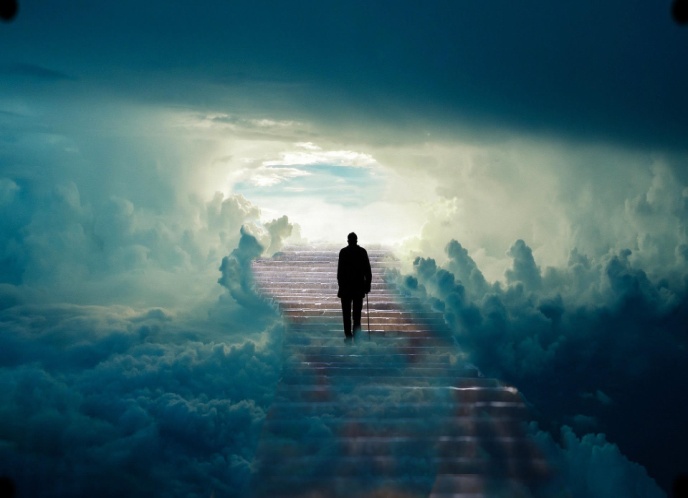 •Ορισμός πένθους
•Σκέψεις και συναισθήματα πενθούντων
•Ψυχοσωματικές επιδράσεις του πένθους στο άτομο
•Στάδια πένθους
•Επιπτώσεις πένθους σε οικογένεια, φίλους, κοινωνικές σχέσεις
•Πένθος σε συνάφεια με τον COVID- 19
•Συμβουλές αυτοβοήθειας
•Θεραπευτικές προτάσεις
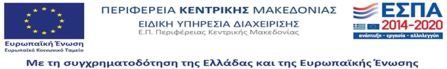 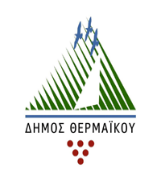 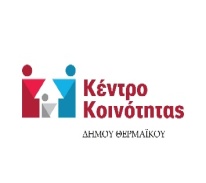